Tisky
parametry tisku
tisk z modelu
tisk z rozvržení
Systémy CAD, Helena Novotná, jaro 2016
2
Jak tisknout
Z rozvržení
připravím výkres
přepnu do rozvržení
nastavím parametry stránky (tiskárnu, formát papíru...)
nachystám výřez(y), dám jim měřítka, upravím viditelnost hladin
přidám razítko, popisy, rámeček
tisknu
Z modelu
připravím výkres
v modelu mám nakreslené rámečky, razítko...
Soubor/Tisk
nastavím parametry tisku (stránky) !!včetně měřítka!!
tisknu
Systémy CAD, Helena Novotná, jaro 2016
3
Karty Rozvržení a Výstup
založení nového rozvržení
správce nastavení stránky
práce s výřezy
tvar
pojmenované rozložení výřezů
uzamčení výřezu
náhled
vykreslení
dávkové vykreslení
Najdu také v kontextu nad záložkou pohledu
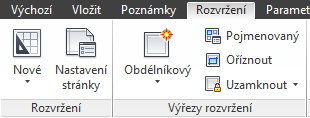 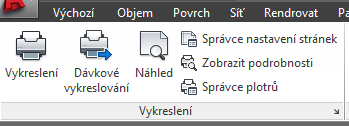 Systémy CAD, Helena Novotná, jaro 2016
4
Výřezy v rozvržení
pravidelné rozmístění nebo volně
tvar obdélník, polygon, podle křivky
v každém výřezu samostatný pohled, zoom…
vypnutí hladiny v jednotlivých výřezech (v model. prost.)
nastavení a zamčení měřítka  pro výřez (vlastnosti)
vypnutí okraje výřezu (přes hladinu)
V rozvržení (výkresovém prostoru)
lze kreslit bez zásahu do modelu (popisy, razítko)
výřezy se chovají jako celky (posun, kopie,...)
Vykreslovací styly
 barevně závislé (.cbt)
 pojmenované (.stb)
nastavení barev, tlouštěk a typů čar...
Výstupní zařízení, formát papíru
Měřítko
 z rozvržení: 1:1 (přiřadí se posléze jednotlivým výřezům)
 z modelu: nastavím
Co vykreslit:
 rozvržení
 okno
 displej
Umístění na papír
Systémy CAD, Helena Novotná, jaro 2016
5
Tisk (z rozvržení)
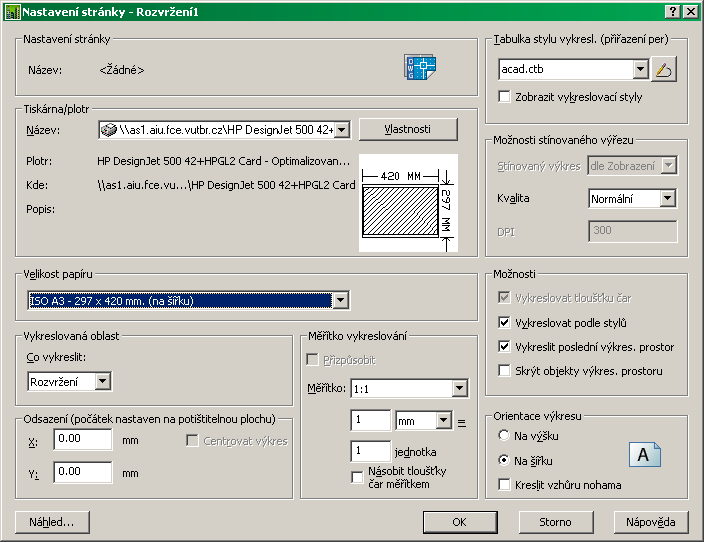 Systémy CAD, Helena Novotná, jaro 2016
6
Výstupní zařízení
připojená tiskárna × tisk do souboru
všechny tiskárny instalované ve windows (přímo × soubor)
do souboru DWG to
optimized for plotting – nevím konkrétní model
PDF
PNG, JPG – obrázky
PDF
všechny formáty papíru
!! problémy s písmem – volit jen AutoCADové fonty (.shx)(v rel. 2014 a výše snad už ne)
Systémy CAD, Helena Novotná, jaro 2016
7
Styly vykreslování
Soubory *.ctb (barevné) nebo *.stb (pojmenované)
Tabulky stylu určují charakteristiky vykreslování 
barva (podle objektů nebo nastavit)
typ a tloušťka čáry (podle objektů nebo nastavit)
převedení na odstíny šedi
přizpůsobení měřítka typu čáry tak, aby byl vzor dokončen
měřítko typu čáry je důležité (adaptivní = Ne), 
úplné vzory typu čar (adaptivní = Ano) 
(nastavení per, styl vyplnění ploch, tvar konce čar...)
Jaký typ tabulek bude ve výkresu použit je v šabloně(nastaví se v Možnosti/Vykreslování a publikování)
Systémy CAD, Helena Novotná, jaro 2016
8
Barevný styl vykreslování
Soubory *.ctb
Tabulky stylu určují charakteristiky vykreslování pomocí barvy objektu. 
Každý objekt s určitou barvou je vykreslen stejně. 
V tabulce barevně závislého stylu existuje 256 stylů vykreslování (jeden pro každou barvu).
Styly vykreslování
lze editovat
nelze přidávat
nelze odstranit
Systémy CAD, Helena Novotná, jaro 2016
9
Pojmenovaný styl vykreslování
Soubory  *.stb
Tabulky obsahují uživatelsky definované styly vykreslování. 
Objekty se stejnou barvou mohou být vykresleny odlišně. 
Tabulka může obsahovat jen tolik stylů, kolik je potřeba.
Styl vykreslování lze přiřadit (jako vlastnost): 
objektům, 
hladinám.